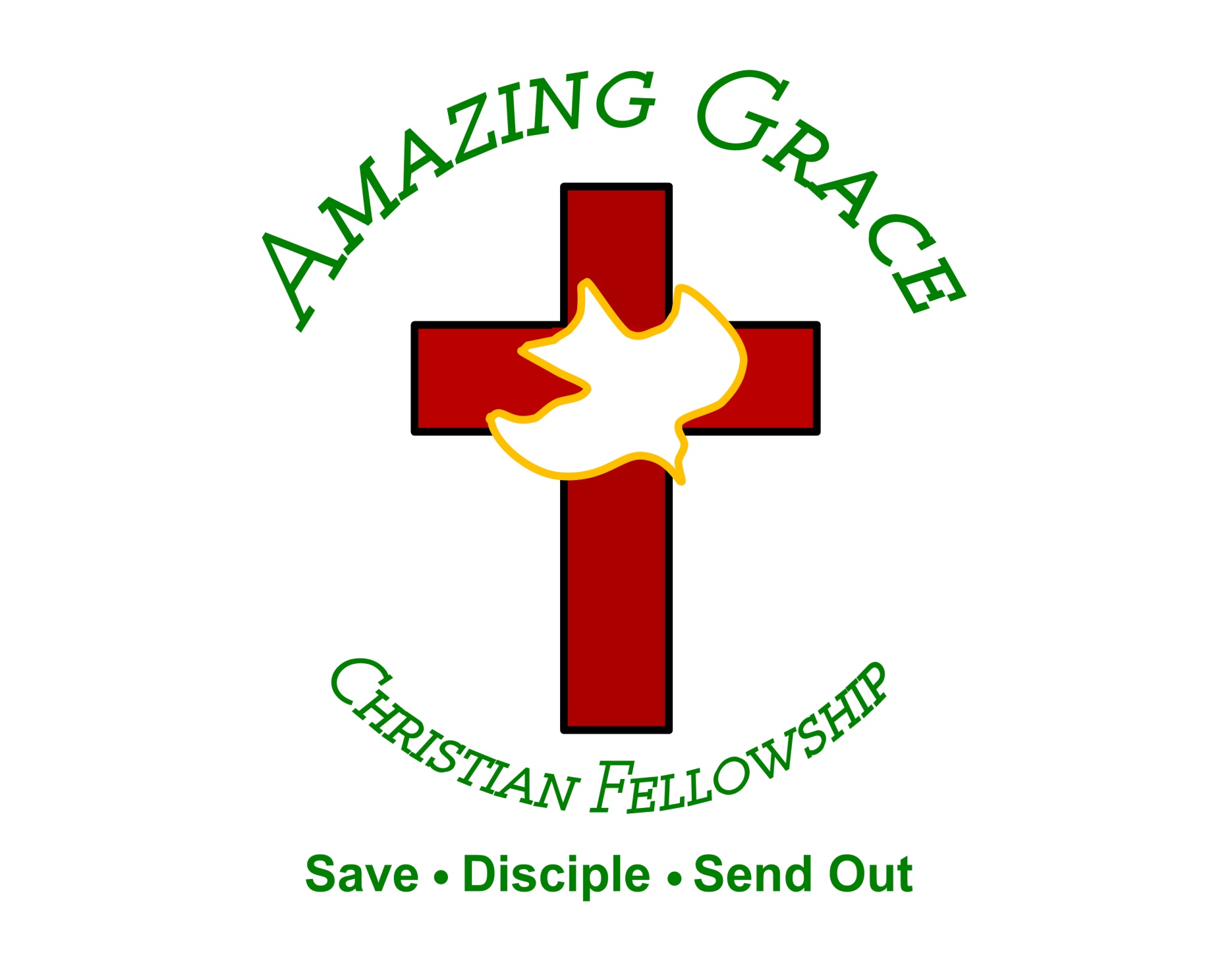 “Glorious Day”
(Passion)
I was buried beneath my shame. Who could carry that kind of weight. It was my tomb till I met you.
I was breathing but not alive. All my failures I try to hide. It was my tomb, Yeah Till I met you.
You Called My Name And I ran out out of that Grave. Out of the darkness Into your Glorious Day.
You Called My Name And I ran out out of that Grave. Out of the darkness Into your Glorious Day.
Now your Mercy has saved my soul. Now your freedom is all that I know. The old made New. Jesus
When I met you. When you called my Name and I ran out of that grave. Out of the darkness into your
Glorious Day. You called my name and I ran out of that Grave. Out of the darkness into your Glorious
Day. I needed Rescue My sin was heavy. But chains break at the weight of your Glory. I needed shelter
I was an orphan. Now you call me a citizen of Heaven. When I was broken you were my healing
now your love is the air that I’m breathing. I have a future my eyes are open. Cause when you call my
Name
And I ran out of that Grave. Out of the darkness. Into your Glorious Day. You Called my Name and I ran
Out of that Grave. Out of the darkness. Into your Glorious Day.
Graves into Gardens
(Elevation Worship)
I searched the World but it couldn’t fill me. Man’s empty praise and treasures that fade Are never
Enough. Then you came along and put me back together And every desire Is now satisfied here in
Your love. Oh’ there’s nothing better than you. There’s nothing better than you. Lord there’s nothing
Nothing is better than you. I’m not afraid to show you my weakness. My failures and flaws Lord you’ve
Seen them all and you still call me friend . Cause the God of the mountain. Is the God of the Valley.
There’s not a place. Your mercy and grace. Wont find me again. Oh there’s nothing better than you. There’s
Nothing better than you. Lord there’s nothing. Nothing is better than you. Oh there’s nothing better
than you. There’s nothing better than you. Lord’ there’s nothing. Nothing is better than you.
You turn mourning to dancing. You give beauty for ashes. You turn shame into glory. You’re the only one
Who can. You turn mourning to dancing. You give beauty for ashes. You turn shame into glory. You’re
The only one who can. You turn graves into gardens. You turn bones into armies. You turn seas into
Highways. You’re the only one who can you’re the only one who can. Oh there’s nothing better than you
There’s nothing better than you. Lord there’s nothing. Nothing is better than you. Oh there’s nothing better
Than you. There’s nothing better than you. Lord, there’s nothing. Nothing is better than you. You turn
Graves into gardens. You turn bones into armies. You turn seas into highways. You’re the only one who
Can. You turn graves into gardens. You turn bones into armies. You turn seas into highways you’re the
Only one who can. You’re the only one who. You’re the only one who can.
“ Canvas and the Clay” 
(Pat Barret)
In my mother’s womb. You formed me with your hands. Known and loved by you. Before I took a
Breath. When I doubt it, Lord, remind me. I’m wonderfully made. You’re an artist and a potter.
I’m the canvas and the clay. You make all things work together. For my future and for my good. You make
All things work together for your glory and for your name. There’s a healing light. Just beyond the clouds
Though I’ve walked through fire. I see it clearly now.I know nothing has been wasted. No failure or mistake
You’re an artist and a potter I’m the canvas and the clay. You make all things work together. For my
Future and for my good. You make all things work together for your glory and for your name.
For my good. For my good. And when I doubt it, Lord, remind me. I’m wonderfully made . You’re an
Artist and a potter I’m the canvas and the clay. And I know nothing has been wasted. No failure or
Mistake. You’re an artist and a potter. I’m the canvas and the clay. You make all things. Work together for
My future and for my good. You make all things. Work together for your glory. And for your name.
When I doubt it, Lord, remind me I’m wonderfully made. You’re and artist and a potter. I’m the canvas
And the clay. I know nothing has been wasted. No failure or mistake. You’re an artist and a potter. I’m
The canvas and clay. You’re an artist and a potter. I’m the canvas and the clay. You’re an artist and a
Potter I’m the canvas and the clay.
“O Come to the Altar”
(Bethel)
Are you hurting and broken within? Overwhelmed by the weight of your sin? Jesus is calling
Have you come to the end of yourself. Do you thirst for a drink from the well? Jesus is calling
O Come to the Altar. The Father’s arms are open wide. Forgiveness was bought with. The precious
blood of Jesus Christ. Leave behind your regrets and mistakes. Come today there’s no reason to wait.
Jesus is calling. Bring your sorrows and trade them for joy. From the ashes a new life is born. Jesus is
Calling. O come to the Altar. The Father’s arms are open wide. Forgiveness was bought with the
Blood of Jesus Christ. O Come to the Altar. The Father’s arms are open wide. Forgiveness was
Bought with. The precious blood of Jesus Christ . Oh,
What a Savior. Isn’t he wonderful. Sing Hallelujah
Christ is risen.  Bow down before him. For he is Lord of all . Sing Hallelujah Christ is risen. Oh what a
Savior. Isn’t he wonderful. Sing Hallelujah Christ is risen. Bow down before him. For he is Lord of all
Sing Hallelujah, Christ is Risen. O Come to the Altar. The Father’s arms are open wide.
Forgiveness was bought with. The precious Blood of Jesus Christ. O Come to the Altar. The Father’s arms
Are open wide. Forgiveness was bought with the precious blood of Jesus Christ.
Bear your cross as you wait for the crown. Tell the world of the treasure you’ve found.
”By The Cross”
(Red Rocks Worship)
Long my soul has waited for you. Bound by sin and nature’s night. But in the secret, I will find you.
Mighty ray of holy night. Oh’ these chains were sweetly broken. Bound by shame, You set me free.
Perfect love, my fear was stolen. When, thou, My Jesus, died for me. By the cross of Jesus Christ.
Every sin was brought at the highest price. And every fear was lost, every sin erased. When Jesus
tookthe cross, He took my place. All my heart I lay before thee. To sound the depths of love divine.
So free, so infinite, Your glory. That I am Yours and you are mine. By the Cross of Jesus. Every sin was
was bought at the highest price. And every fear was lost, every sin erased. When Jesus took the cross
He took my place, yeah. Then sings my soul. Then cries my heart. Til Kingdom come, til heaven’s part.
Til he returns or calls me home. I’ll praise the name of Christ alone. Then sings my soul, then cries my
Heart. Til Kingdom come, Til Heaven’s part. Til he returns or calls me home. I’ll praise the name of
Christ alone. I’ll praise the name of Christ alone. Long my soul has waited for you. Bound by sin and
Natures night. But in secret, I will find you. A mighty flood of Holy light. Yeah,yeah,yeah. And by the
Cross of Jesus Christ. Every sin was bought at highest price. And every fear was lost., every sin
Erased. When Jesus took the cross, He took my place. And by the cross of Jesus Christ. Every sin
Was bought at the highest price. And every fear was lost, every sin erased. When Jesus took the Cross
He took my place. When Jesus took the cross, He took my place.
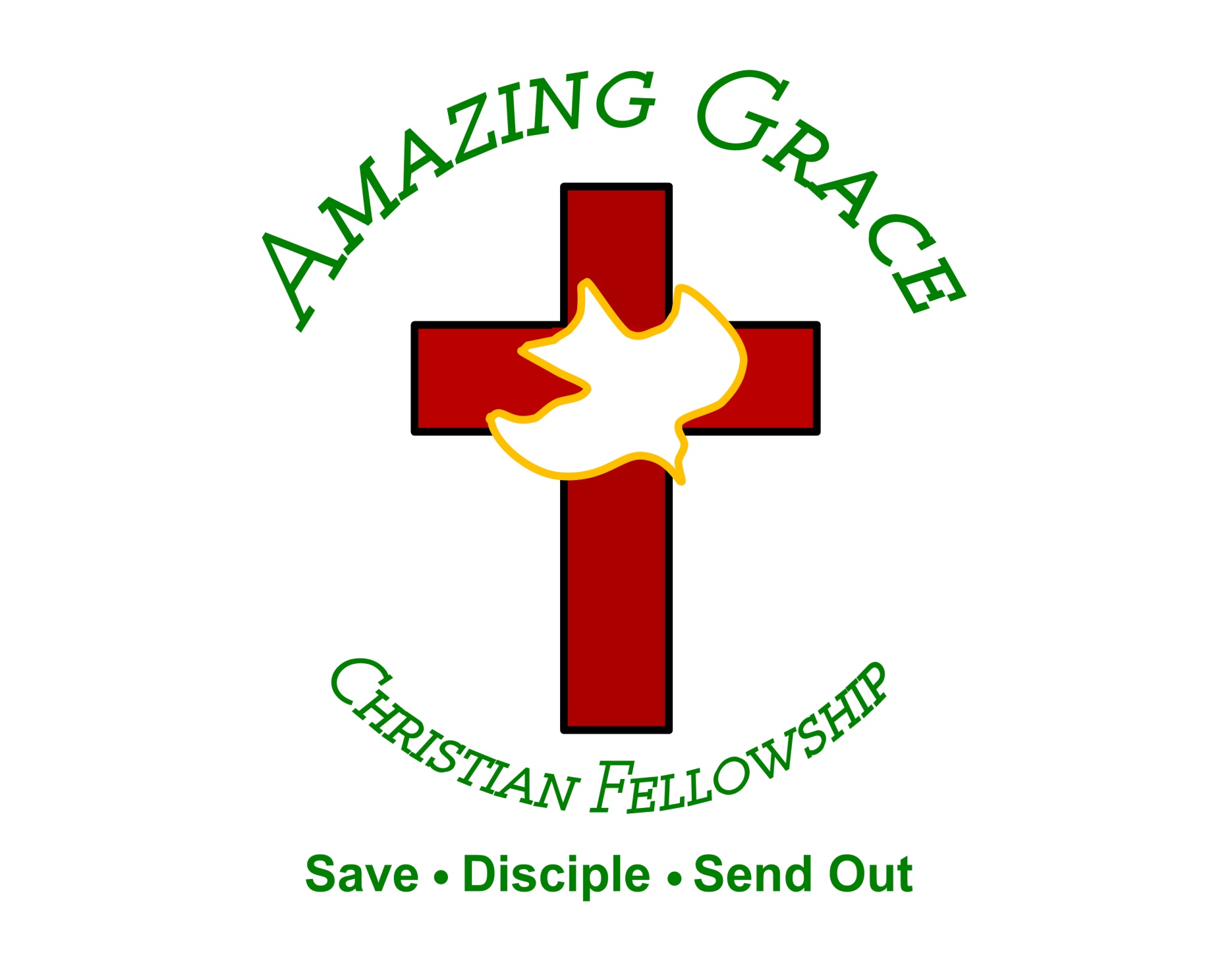 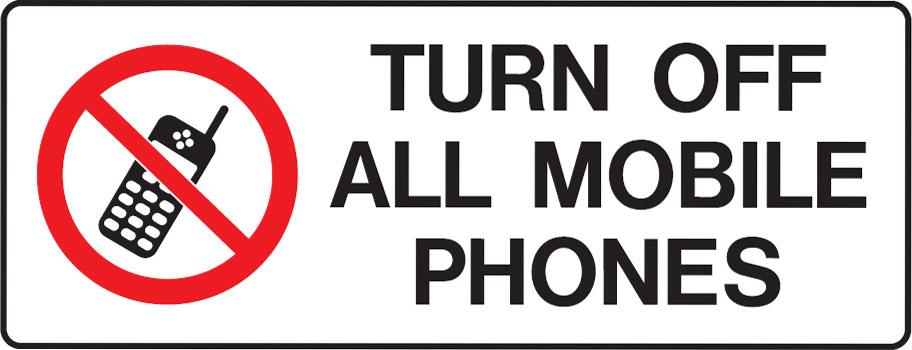 It’s Time to Write a New Chapter
by Pastor Fee Soliven
John 21:24-25
Sunday Morning
October 17, 2021
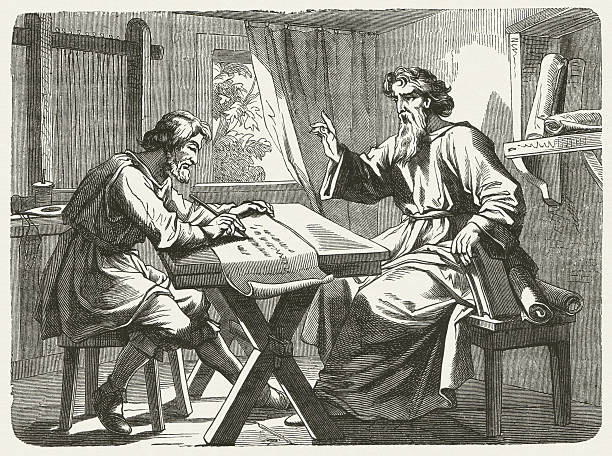 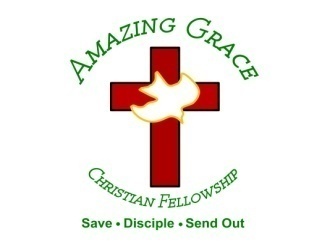 John 21:24-25
24 This is the disciple who testifies of these things, and wrote these things; and we know that his testimony is true. 25 And there are also many other things that Jesus did, which if they were written one by one, I suppose that even the world itself could not contain the books that would be written. Amen.
Jeremiah 36:22-23
22 Now the king was sitting in the winter house in the ninth month, with a fire burning on the hearth before him. 23 And it happened, when Jehudi had read three or four columns, that the king cut it with the scribe's knife and cast it into the fire that was on the hearth, until all the scroll was consumed in the fire that was on the hearth.
God is About to write a new Chapter
Isaiah 43:19-21
19 Behold, I will do a new thing, Now it shall spring forth; Shall you not know it? I will even make a road in the wilderness And rivers in the desert. 20 The beast of the field will honor Me, The jackals and the ostriches, Because I give waters in the wilderness And rivers in the desert, To give drink to My people, My chosen. 21 This people I have formed for Myself; They shall declare My praise.
Jesus had an issue with the 
Scribes of His Day!
Matthew 23:22-33
 23 Woe to you, scribes and Pharisees, hypocrites! For you pay tithe of mint and anise and cummin, and have neglected the weightier matters of the law: justice and mercy and faith. These you ought to have done, without leaving the others undone.
24 Blind guides, who strain out a gnat and swallow a camel! 25 Woe to you, scribes and Pharisees, hypocrites! For you cleanse the outside of the cup and dish, but inside they are full of extortion and self-indulgence. 26 Blind Pharisee, first cleanse the inside of the cup and dish, that the outside of them may be clean also.
27 Woe to you, scribes and Pharisees, hypocrites! For you are like whitewashed tombs which indeed appear beautiful outwardly, but inside are full of dead men's bones and all uncleanness. 28 Even so you also outwardly appear righteous to men, but inside you are full of hypocrisy and lawlessness.
29 Woe to you, scribes and Pharisees, hypocrites! Because you build the tombs of the prophets and adorn the monuments of the righteous, 30 and say, 'If we had lived in the days of our fathers, we would not have been partakers with them in the blood of the prophets.'
31 "Therefore you are witnesses against yourselves that you are sons of those who murdered the prophets. 32 Fill up, then, the measure of your fathers' guilt. 33 Serpents, brood of vipers! How can you escape the condemnation of hell?
The territory Zebulun was allocated was at the southern end of the Galilee, with its eastern border being the Sea of Galilee, the western border being the Mediterranean Sea, the south being bordered by the Tribe of Issachar, and the north by Asher on the western side and Naphtali on the eastern.
God then made Zebulon a geographical place by the Sea of Galilee
Luke 4:16-21
16 So He came to Nazareth, where He had been brought up. And as His custom was, He went into the synagogue on the Sabbath day, and stood up to read. 17 And He was handed the book of the prophet Isaiah. And when He had opened the book, He found the place where it was written:
18 "The Spirit of the LORD is upon Me, Because He has anointed Me To preach the gospel to the poor; He has sent Me to heal the brokenhearted, To proclaim liberty to the captives And recovery of sight to the blind, To set at liberty those who are oppressed; 19 To proclaim the acceptable year of the LORD."
20 Then He closed the book, and gave it back to the attendant and sat down. And the eyes of all who were in the synagogue were fixed on Him. 21 And He began to say to them, "Today this Scripture is fulfilled in your hearing."
John 8:1-12
1 But Jesus went to the Mount of Olives. 2 Now early in the morning He came again into the temple, and all the people came to Him; and He sat down and taught them. 3 Then the scribes and Pharisees brought to Him a woman caught in adultery. And when they had set her in the midst,
4 they said to Him, "Teacher, this woman was caught in adultery, in the very act. 5 Now Moses, in the law, commanded us that such should be stoned. But what do You say?" 6 This they said, testing Him, that they might have something of which to accuse Him. But Jesus stooped down and wrote on the ground with His finger, as though He did not hear.
7 So when they continued asking Him, He raised Himself up and said to them, "He who is without sin among you, let him throw a stone at her first." 8 And again He stooped down and wrote on the ground. 9 Then those who heard it, being convicted by their conscience, went out one by one, beginning with the oldest even to the last. And Jesus was left alone, and the woman standing in the midst.
10 When Jesus had raised Himself up and saw no one but the woman, He said to her, "Woman, where are those accusers of yours? Has no one condemned you?" 11 She said, "No one, Lord." And Jesus said to her, "Neither do I condemn you; go and sin no more." 12 Then Jesus spoke to them again, saying, "I am the light of the world. He who follows Me shall not walk in darkness, but have the light of life."
Jeremiah 36
This Day I’m going to Write a 
New Chapter
My tongue is the pen of a ready writer
Revelation 12:11
And they overcame him by the blood of the Lamb and by the word of their testimony, and they did not love their lives to the death.
HOW DOES ONE HEAR FROM GOD?
THE BIBLE SPEAKS OF SEVERAL WAYS THAT GOD SPEAKS TO US:
1. GOD SPEAKS TO US THROUGH SCRIPTURE
2 Timothy 3:16-17
16 All Scripture is given by inspiration of God, and is profitable for doctrine, for reproof, for correction, for instruction in righteousness, 17 that the man of God may be complete, thoroughly equipped for every good work.
2. GOD SPEAKS THROUGH GIFTED TEACHERS WHOSE SOURCE IS THE BIBLE
Romans 12:6-8
6 Having then gifts differing according to the grace that is given to us, let us use them: if prophecy, let us prophesy in proportion to our faith; 7 or ministry, let us use it in our ministering; he who teaches, in teaching; 8 he who exhorts, in exhortation; he who gives, with liberality; he who leads, with diligence; he who shows mercy, with cheerfulness.
3. GOD SPEAKS TO US THROUGH DIFFICULTIES
Psalm 119:67-68
67 Before I was afflicted I went astray, But now I keep Your word. 68 You are good, and do good; Teach me Your statutes.
4. GOD SPEAKS THROUGH THE HOLY SPIRIT
John 14:26
But the Helper, the Holy Spirit, whom the Father will send in My name, He will teach you all things, and bring to your remembrance all things that I said to you.
5. GOD SPEAKS THROUGH HIS CREATION
Psalm 19:1-2
1 The heavens declare the glory of God; And the firmament shows His handiwork. 2 Day unto day utters speech, And night unto night reveals knowledge.
6. GOD SPEAKS THROUGH WHATEVER OR WHOMEVER HE CHOOSES, BUT NEVER IN DISAGREEMENT WITH THE BIBLE
Job 33:14
For God may speak in one way, or in another, Yet man does not perceive it.
CAN ANYTHING KEEP US FROM HEARING GOD?
Wrong attitudes, resentment, or unconfessed sins can create distance in our relationship with God. When this happens, confession and repentance will bring us back into a close relationship where we can hear from God again. Spiritual breathing is an excellent practice that will help keep the lines of communication open.
My tongue is the pen of a ready writer
Revelation 12:11
And they overcame him by the blood of the Lamb and by the word of their testimony, and they did not love their lives to the death.
1 Thessalonians 4:13-18
13 But I do not want you to be ignorant, brethren, concerning those who have fallen asleep, lest you sorrow as others who have no hope. 14 For if we believe that Jesus died and rose again, even so God will bring with Him those who sleep in Jesus.
15 For this we say to you by the word of the Lord, that we who are alive and remain until the coming of the Lord will by no means precede those who are asleep. 16 For the Lord Himself will descend from heaven with a shout, with the voice of an archangel, and with the trumpet of God. And the dead in Christ will rise first.
17 Then we who are alive and remain shall be caught up together with them in the clouds to meet the Lord in the air. And thus we shall always be with the Lord. 18 Therefore comfort one another with these words.
1 Corinthians 15:50-54
50 Now this I say, brethren, that flesh and blood cannot inherit the kingdom of God; nor does corruption inherit incorruption. 51 Behold, I tell you a mystery: We shall not all sleep, but we shall all be changed-- 52 in a moment, in the twinkling of an eye, at the last trumpet. For the trumpet will sound, and the dead will be raised incorruptible, and we shall be changed.
53 For this corruptible must put on incorruption, and this mortal must put on immortality. 54 So when this corruptible has put on incorruption, and this mortal has put on immortality, then shall be brought to pass the saying that is written: "Death is swallowed up in victory."
20 Again, when a righteous man turns from his righteousness and commits iniquity, and I lay a stumbling block before him, he shall die; because you did not give him warning, he shall die in his sin, and his righteousness which he has done shall not be remembered; but his blood I will require at your hand.
Acts 2:38-39
38 Then Peter said to them, "Repent, and let every one of you be baptized in the name of Jesus Christ for the remission of sins; and you shall receive the gift of the Holy Spirit. 39 For the promise is to you and to your children, and to all who are afar off, as many as the Lord our God will call."
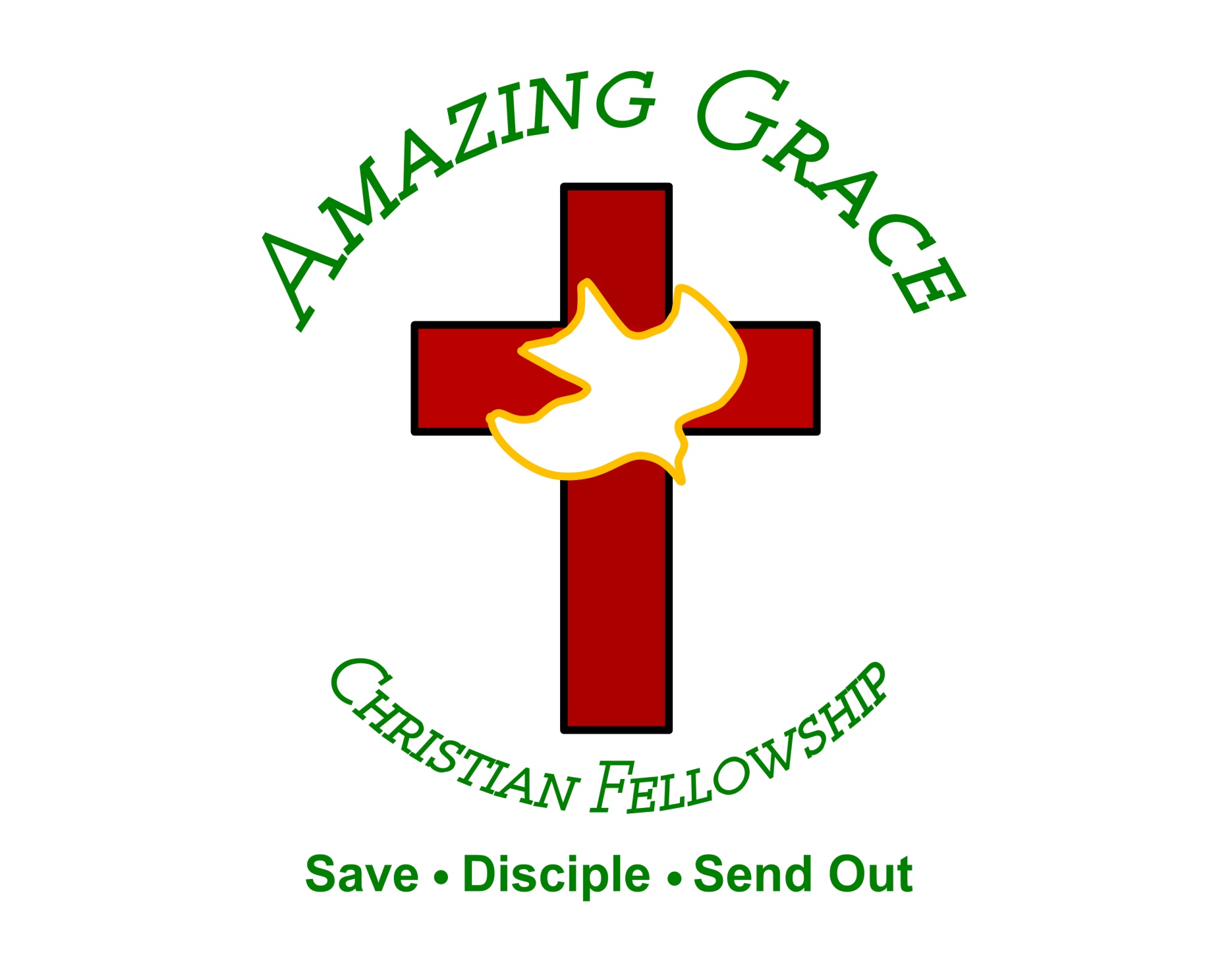